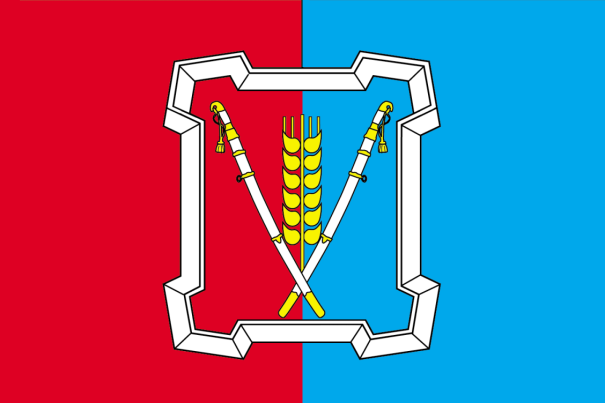 Решение «О внесении изменений в решение совета Курского муниципального района Ставропольского края 
от 07 декабря 2017 г. № 16 «О бюджете Курского муниципального района Ставропольского края на 2018 год и плановый период 2019 и 2020 годов» от 29 мая 2018 года № 58
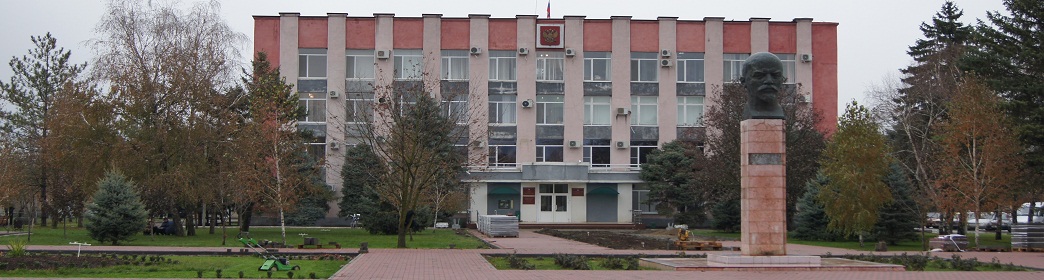 На основании постановлений Правительства Ставропольского края от 04 апреля 2018 г. № 123-п «О распределении субсидий из бюджета Ставропольского края, выделяемых бюджетам муниципальных образований Ставропольского края в 2018 году на софинансирование расходов на проведение работ по капитальному ремонту кровель в муниципальных общеобразовательных организациях Ставропольского края в рамках реализации подпрограммы «Развитие дошкольного, общего и дополнительного образования» государственной программы Ставропольского края «Развитие образования», от 16 апреля 2018 г. № 148-п «О распределении субсидий из бюджета Ставропольского края, выделяемых бюджетам муниципальных образований Ставропольского края в 2018 году на поддержку отрасли культуры в рамках реализации подпрограммы «Культура» государственной программы Ставропольского края «Культура и туристско-рекреационный комплекс» (укрепление материально-технической базы и оснащение оборудованием муниципальных образовательных организаций дополнительного образования (детских школ искусств))», от 16 апреля 2018 г. №150-п «О распределении субсидий из бюджета Ставропольского края, выделяемых бюджетам муниципальных образований Ставропольского края в 2018 году на поддержку отрасли культуры в рамках реализации подпрограммы «Культура» государственной программы Ставропольского края «Культура и туристско-рекреационный комплекс» (комплектование книжных фондов библиотек муниципальных образований Ставропольского края)», проекта постановления «О распределении субсидий из бюджета Ставропольского края, выделяемых бюджетам муниципальных районов и городских округов Ставропольского края в 2018 году на проведение работ по замене оконных блоков в муниципальных дошкольных образовательных организациях Ставропольского края, муниципальных общеобразовательных организациях Ставропольского края и муниципальных организациях дополнительного образования Ставропольского края в рамках реализации подпрограммы «Энергосбережение и повышение энергетической эффективности» государственной программы Ставропольского края «Развитие энергетики, промышленности и связи», распоряжения администрации Курского муниципального района Ставропольского края от 26 марта 2018 г. №45-рк «О выделении денежных средств на выплаты материальной помощи Збарской Н.Ю.» и уведомлений поступивших от министерства труда и социальной защиты Ставропольского края:
увеличены бюджетные ассигнования на следующие мероприятия:
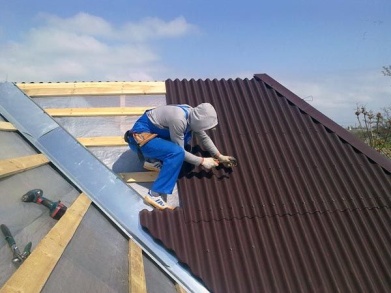 проведение работ по ремонту кровель в муниципальных 
общеобразовательных организациях – 3 618,41 тыс. рублей;

  проведение работ по замене оконных блоков в 
муниципальных образовательных организациях Ставропольского 
края – 4 530,85 тыс. рублей;
   
комплектование книжных фондов библиотек 
муниципальных образований – 99,51 тыс. рублей;

  укрепление материально-технической базы и оснащение 
оборудованием муниципальных организаций дополнительного 
образования (детских школ искусств) - 24,89 тыс. рублей;

  осуществление переданного полномочия Российской 
Федерации по осуществлению ежегодной денежной выплаты 
лицам, награжденным нагрудным знаком 
«Почетный донор России» - 13,74 тыс. рублей;


   выплату единовременного пособия на погребение – 80,10 тыс. рублей
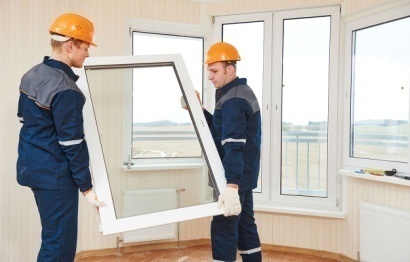 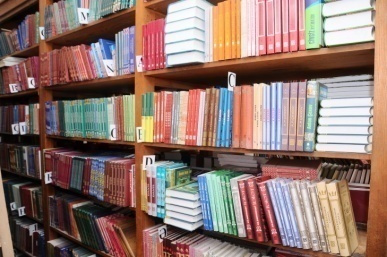 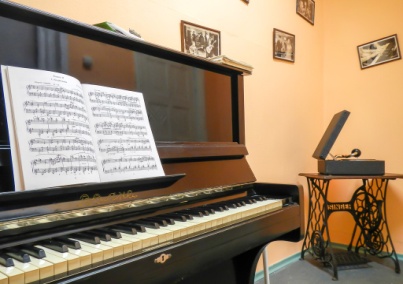 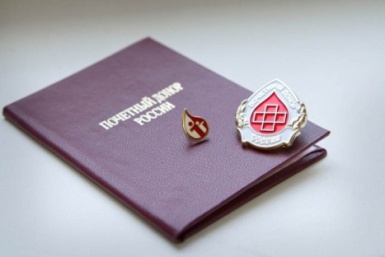 2. Согласно фактически поступивших доходов от оказания платных услуг и компенсации затрат государства в бюджет Курского муниципального района, отделу образования администрации Курского муниципального района Ставропольского края увеличены бюджетные ассигнования (доходы от предпринимательской деятельности) на 4 244,04 тыс. рублей.
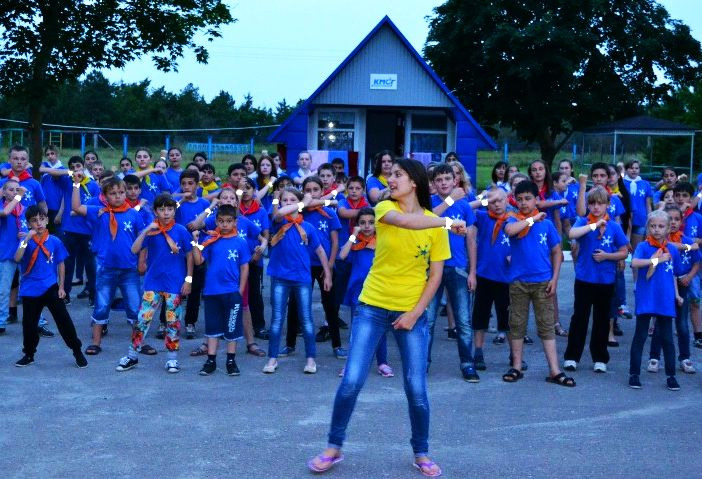 3. Учтены передвижки бюджетных средств по разделам, согласно поданным письмам главных распорядителей средств бюджета.
ОСНОВНЫЕ ХАРАКТЕРИСТИКИ БЮДЖЕТА:
утвержденный бюджет
с учетом 
 принятых изменений
отклонение
1 162 143,97
тыс. руб.
12 458,68 тыс. руб.
1 174 602,65тыс. руб.
Доходная часть бюджета
1 187 304,41
тыс. руб.
12 611,54 тыс. руб.
1 199 915,95тыс. руб.
Расходная часть бюджета
Источники финансирования дефицита бюджета
25 160,44
тыс. руб.
152,86 тыс. руб.
25 313,30
тыс. руб.
Увеличение источников финансирования бюджета на 152,86 тыс. руб. 
произведено за счет:
возврата остатков и субсидий прошлых лет (управление труда и социальной защиты населения администрации Курского муниципального района Ставропольского края).